아두이노 프로그래밍
2일차 – Part4 아날로그 키패드
활용하기
강사: 김영준 목원대학교 겸임교수
헬로앱스 (www.helloapps.co.kr)
1
키패드 센서 연결
키패드 센서를 아날로그 0핀에 연결합니다.
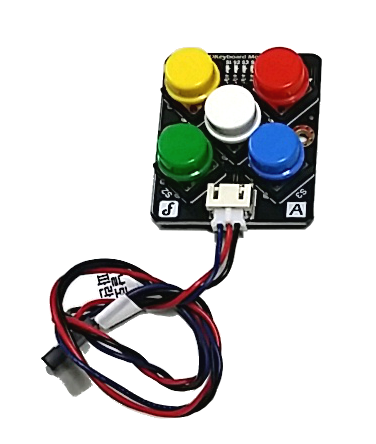 0번
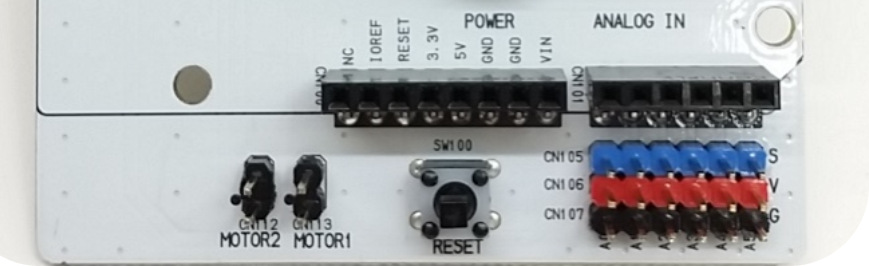 2
키패드 센서 값 확인하기
• 아날로그 0번 핀에 키패드 센서를 연결합니다.

• 아날로그 센서값 확인하는 기본 코드를 작성하여 센서값을 확인해 봅니다.
void setup()
        {
        }

        void loop()
        {
	        a0 = AnalogRead(0)
	        PrintLine(a0)
	        Delay(100)
        }
3
키패드 센서 값 확인하기
• 각 버튼별 센서값을 종이에 기록합니다.
4
키패드 센서 값 확인하기
• 측정된 센서 값에 대해 각각 -10을 한 값과 +10을 한 값을 계산합니다.
5
버튼값 리턴 함수 구현하기
void loop()
        {
	        pin = 0

	        a = AnalogRead(pin)

	        if (a> 608 && a<628)
	        {
		        PrintLine(1)
	        }
	        else if (a> 797 && a< 816)
	        {
		        PrintLine(2)
	        }
	        else if (a> 895 && a<915)
	        {
		        PrintLine(3)
	        }
	        else if (a> 666 && a<686)
	        {
		        PrintLine(4)
	        }
	        else if (a> 724 && a<744)
	        {
		        PrintLine(5)
	        }

	        Delay(100)
        }
• 키패드 버튼이 눌려지면 각각 1번 부터 5번까지 번호가 출력되도록 합니다.
6
버튼값 리턴 함수 구현하기
void loop()
        {
                 a0 = KeyPad(0)
                 PrintLine(a0)
                 Delay(100)
        }
int KeyPad(int pin)
        {
	        res = -1
	        a = AnalogRead(pin)

	        if (a> 608 && a<628)
	        {
		        res = 1
	        }
	        else if (a> 797 && a< 816)
	        {
		        res = 2
	        }
	        else if (a> 895 && a<915)
	        {
		        res = 3
	        }
	        else if (a> 666 && a<686)
	        {
		        res = 4
	        }
	        else if (a> 724 && a<744)
	        {
		        res = 5
	        }

	        return res
        }
• int KeyPad(int pin) 이름으로 함수를 정의합니다.

• 핀번호를 인수로 받습니다.

• 키패드 버튼이 눌려지면 각각 1번 부터 5번까지 번호가 리턴되도록 합니다.

• 키패드 버튼이 눌려지지 않으면 -1이 리턴되도록 합니다.
7
다른 프로그램에서 사용할 수 있도록 라이브러리로 만들기
int KeyPad(int pin)
        {
	        int res = -1;
	        int a = analogRead(pin);

	        if (a> 608 && a<628)
	        {
		        res = 1;
	        }
	        else if (a> 797 && a< 816)
	        {
		        res = 2;
	        }
	        else if (a> 895 && a<915)
	        {
		        res = 3;
	        }
	        else if (a> 666 && a<686)
	        {
		        res = 4;
	        }
	        else if (a> 724 && a<744)
	        {
		        res = 5;
	        }

	        return res;
        }
• 라이브러리로 사용하여면 C 문번에 맞게 수정해야 합니다.

• 프로그램에 해당 함수만 남겨 놓고 다른 프로그램은 모두 삭제합니다.

• 프로그램을 AnalogKeyPad.h 파일로 저장합니다.
8
다른 프로그램에서 라이브러리 불러오기
#include <AnalogKeyPad.h>

        void setup()
        {
        }

        void loop()
        {
	        a0 = KeyPad(0)
	        PrintLine(a0)
	        Delay(100)
        }
• 새로운 스크립트 파일을 생성합니다.

• 프로그램 상단에 #include <AnalogKeyPad.h> 를 추가합니다.

• KeyPad 함수를 활용합니다.
9
실습: 가청주파수 테스트 장치 만들기
• 디지털 2번에 스피커를 연결합니다.

• 프로그램 상단에 #include <AnalogKeyPad.h> 를 추가합니다.

• 키패드 1번은 진동수를 100씩 증가시킵니다.

• 키패드 2번은 진동수를 100씩 감소시킵니다.

• 현재의 진동수를 화면에 출력하고 소리를 발생시킵니다.
10
실습: 가청주파수 테스트 장치 만들기
#include <AnalogKeyPad.h>

        freq = 0

        void setup()
        {
        }

        void loop()
        {
	        a0 = KeyPad(0)

	        if (a0 == 1)
	        {
		        freq = freq + 100
		        PrintLine(freq)
	        }
	        else if (a0 == 2)
	        {
		        freq = freq - 100
		        PrintLine(freq)
	        }

	        Tone(2, freq, 1000)

	        Delay(100)
        }
11
실습: 5음계 오르간 연주장치 만들기
• 버튼이 눌려지는 동안 계속 음이 연주됩니다.

• 도: 262 (진동수)

• 레: 294 (진동수)

• 미: 330 (진동수)

• 파: 349 (진동수)

• 솔: 392 (진동수)
12
실습: 5음계 오르간 연주장치 만들기
#include <AnalogKeyPad.h>

        void setup()
        {
        }

        void loop()
        {
	        a0 = KeyPad(0)

	        if (a0 == 1)
	        {
		        //도 262
		        Tone(2, 262, 200)
	        }
	        else if (a0 == 2)
	        {
		        //레 294
		        Tone(2, 294, 200)
	        }
	        else if (a0 == 3)
	        {
		        //미 330
		        Tone(2, 330, 200)
	        }
else if (a0 == 4)
	        {
		        //파 349
		        Tone(2, 349, 200)
	        }
	        else if (a0 == 5)
	        {
		        //솔 392
		        Tone(2, 392, 200)
	        }


	        Delay(100)
        }
13
실습: 5음계 피아노 연주장치 만들기
• 버튼이 눌려지면 0.5초 동안만 음이 연주됩니다.

• 도: 262 (진동수)

• 레: 294 (진동수)

• 미: 330 (진동수)

• 파: 349 (진동수)

• 솔: 392 (진동수)
14
실습: 5음계 피아노 연주장치 만들기
#include <AnalogKeyPad.h>

        Pressed = false

        void setup()
        {
        }

        void loop()
        {
	        a0 = KeyPad(0)

	        if (a0 == 1 && Pressed == false)
	        {
		        //도 262
		        Tone(2, 262, 500)
		        Delay(500)
	        }
	        else if (a0 == 2 && Pressed == false)
	        {
		        //레 294
		        Tone(2, 294, 500)
		        Delay(500)
	        }
	        else if (a0 == 3 && Pressed == false)
	        {
		        //미 330
		        Tone(2, 330, 500)
		        Delay(500)
	        }
else if (a0 == 4 && Pressed == false)
	        {
		        //파 349
		        Tone(2, 349, 500)
		        Delay(500)
	        }
	        else if (a0 == 5 && Pressed == false)
	        {
		        //솔 392
		        Tone(2, 392, 500)
		        Delay(500)
	        }

	        if (a0 > 0)
		        Pressed = true
	        else
		        Pressed = false


	        Delay(100)
        }
15